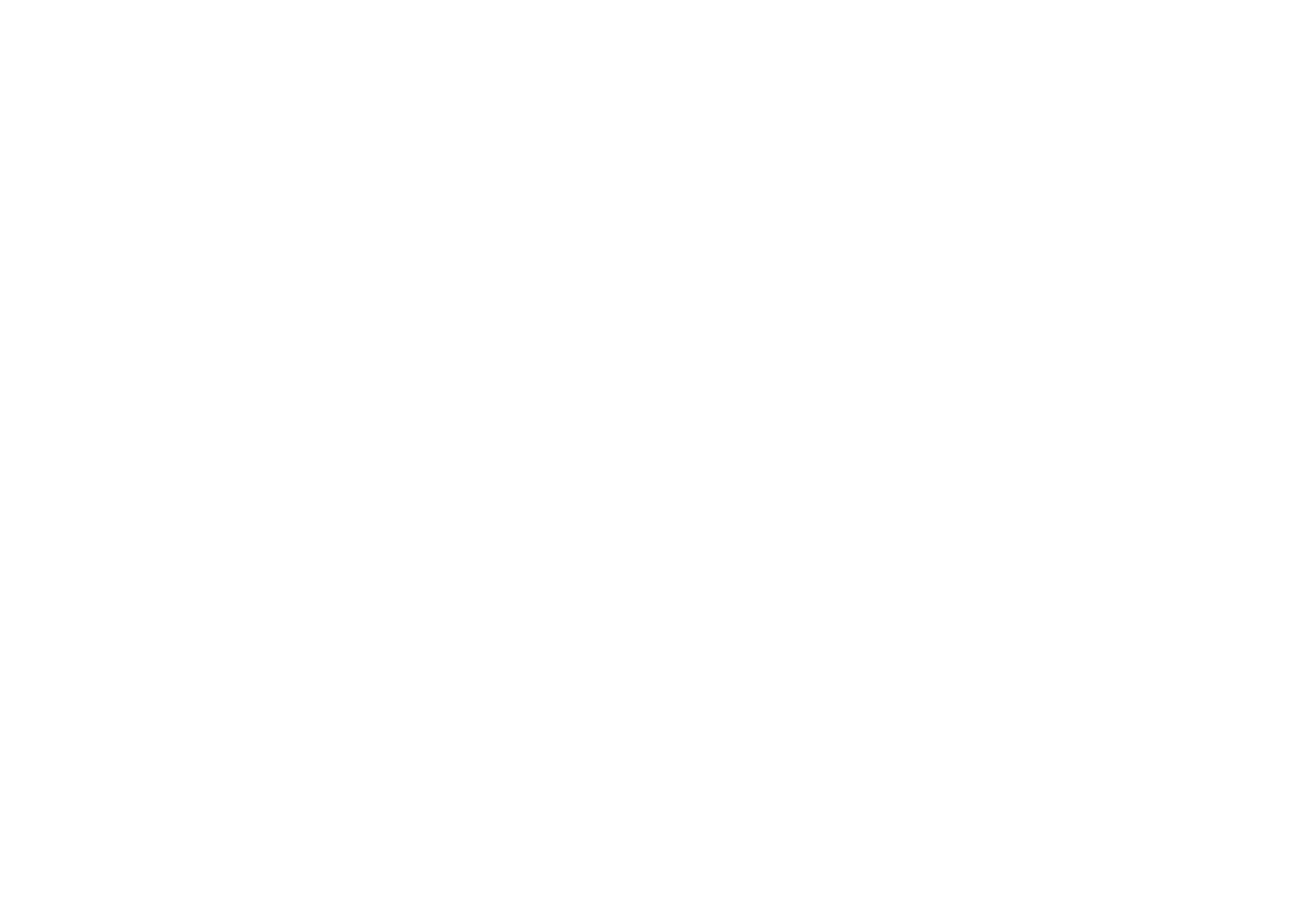 New Frankside Academy
State of Hawaii
This certifies that
Brown Brakus
Brown Brakus
Has satisfactorily completed the course of study by this school in accordance with all requirements and is herewith awarded this
Has satisfactorily completed the course of study by this school in accordance with all requirements and is herewith awarded this
High School Diploma
And is therefore entitled to all the rights and privileges pertaining hereto. Awarded on this 1st day of 
June, 2025.
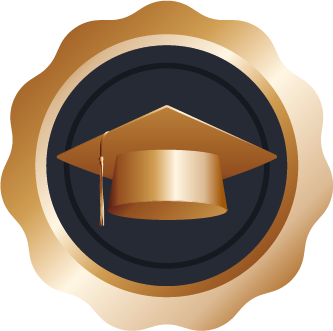 RudyPros
DonnellFar
School Administrator
School Instructor